ПРОЕКТНАЯ ДЕЯТЕЛЬНОСТЬ                «ЭТИ УДИВИТЕЛЬНЫЕ СКАЗКИ»
Воспитатель МДОУ детский сад №2 «Светлячок»                                Иванова Виктория Сергеевна
Актуальность проекта
Формирование речи является одной из главных задач речевого воспитания дошкольника, так как играет большую роль в формировании личности. Для развития речи ребенка необходимо использовать различные игры, занятия, сказки. Именно сказки являются прекрасным материалом для обучения детей младшего дошкольного возраста развитию речи. Из сказок дети берут много различных знаний: первые представления об окружающем мире, о взаимосвязи человека и природы, сказки позволяют увидеть добро и зло. Персонажи сказок хорошо знакомы детям, их черты характера ярко выражены, мотивы поступков понятны. Язык сказок очень выразителен, богат образными сравнениями, имеет несложные формы прямой речи. Все это позволяет вовлечь ребенка в активную речевую работу.
Участники проекта Дети средней  группыПроект (тип):ПОЗНАВАТЕЛЬНО-РЕЧЕВОЙ.Срок реализации: краткосрочный (1неделя)
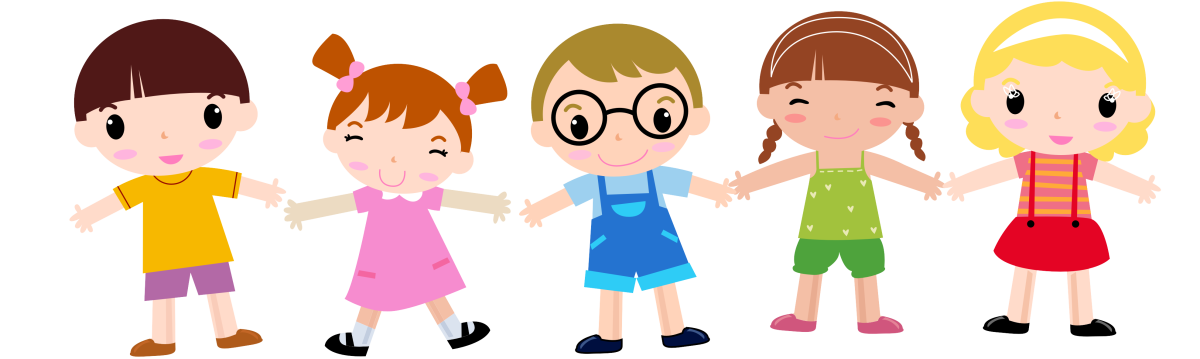 Проблема
В последние годы наблюдается резкое снижение уровня речевого развития дошкольников. Одной из причин снижения уровня речевого развития является пассивность и неосведомленность родителей в вопросах речевого развития детей. А ведь участие родителей в речевом развитии ребенка играет колоссальную роль.
Цель проекта
Развитие интереса к сказкам, создание условий для активного использования сказок в деятельности детей, вовлечение детей в активную речевую работу.
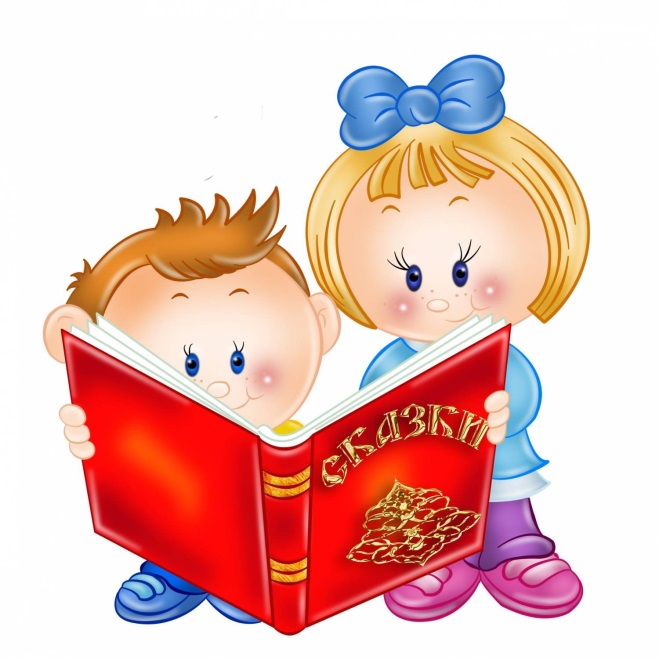 Задачи проекта
Способствовать формированию интереса к книгам, произведениям устного народного творчества – сказкам.
 Развивать речевую активность детей, обогащать словарный запас.
 Научить отражать содержание сказок в играх, драматизациях, театрализованной деятельности.
 Развивать у детей эмоциональную отзывчивость, внимание, любознательность. 
Учить играть дружно, вместе, не ссориться. 
Дать родителям знания о влиянии сказок на речь ребенка через папки-передвижки.
Этапы реализации проекта
ПОДГОТОВИТЕЛЬНЫЙ ЭТАП. 
выбор темы.
планирование реализации проекта. 
 ОСНОВНОЙ ЭТАП. 
взаимодействие педагогов, детей и родителей. 
ИТОГОВЫЙ ЭТАП.
итоговое мероприятие развлекательный досуг:             « В гостях у сказки»
Формы реализации
Беседы с детьми и родителями;
Организация тематических центров по проекту; 
Игровая деятельность; 
Выполнение работ по изобразительной деятельности;
 Чтение, прослушивание и просмотр сказок. 
Совместная деятельность по конструированию. 
Организация физкультурных досугов.
Развлекательный досуг «В гостях у сказки».
Предметно-развивающая среда
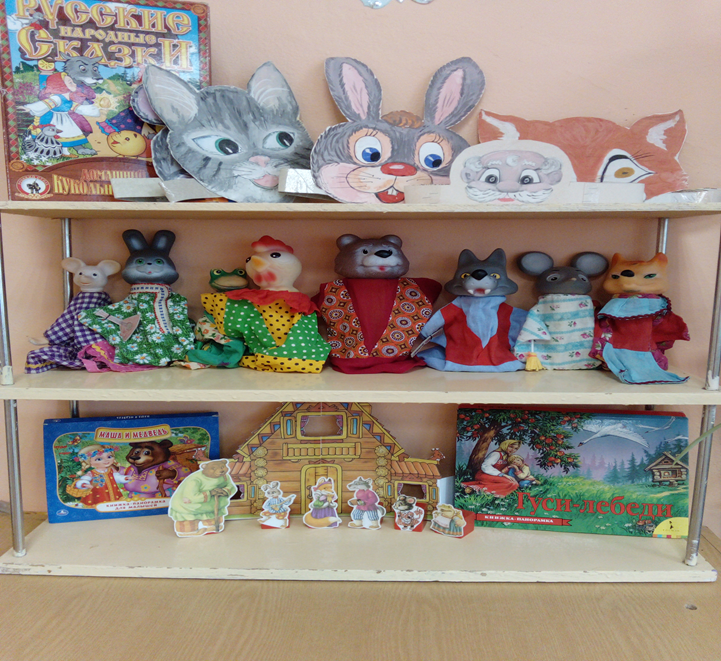 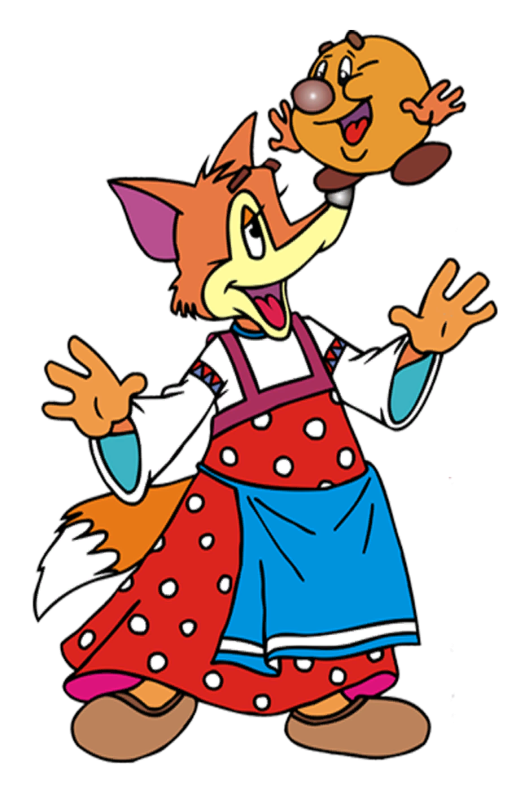 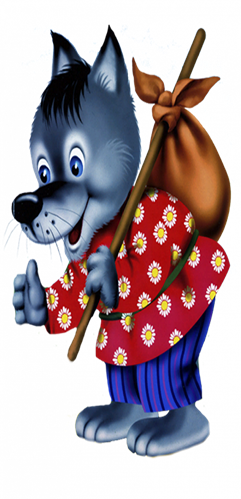 Дидактическая игра
     «Найди пару»
Шнуровка сказок
       «Курочка ряба и репка»
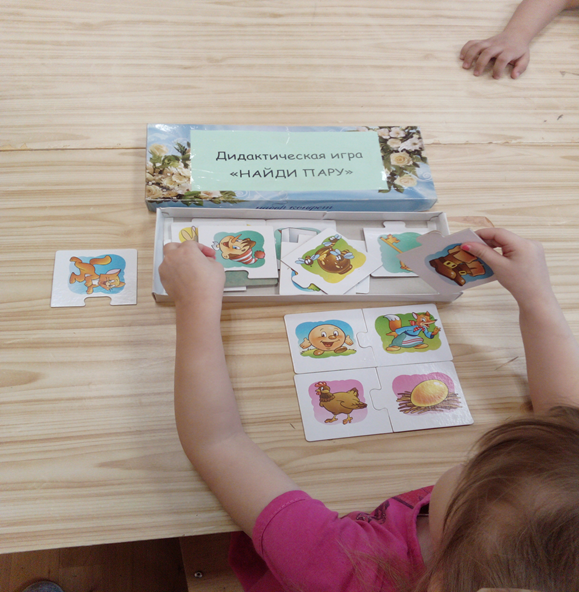 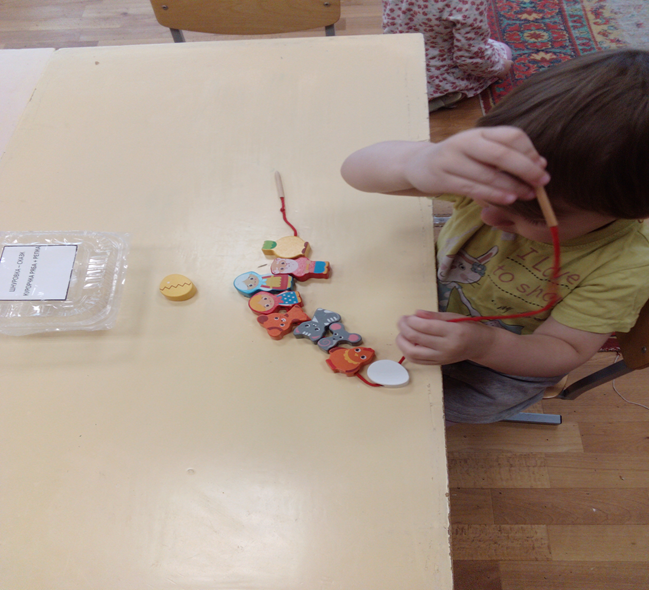 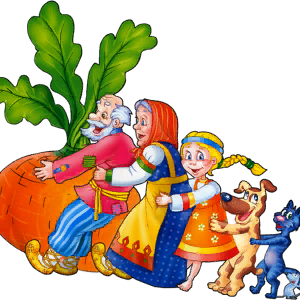 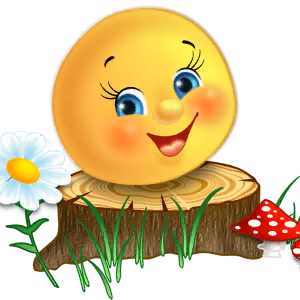 Пазлы      «Колобок»                     «Маша и Медведь»
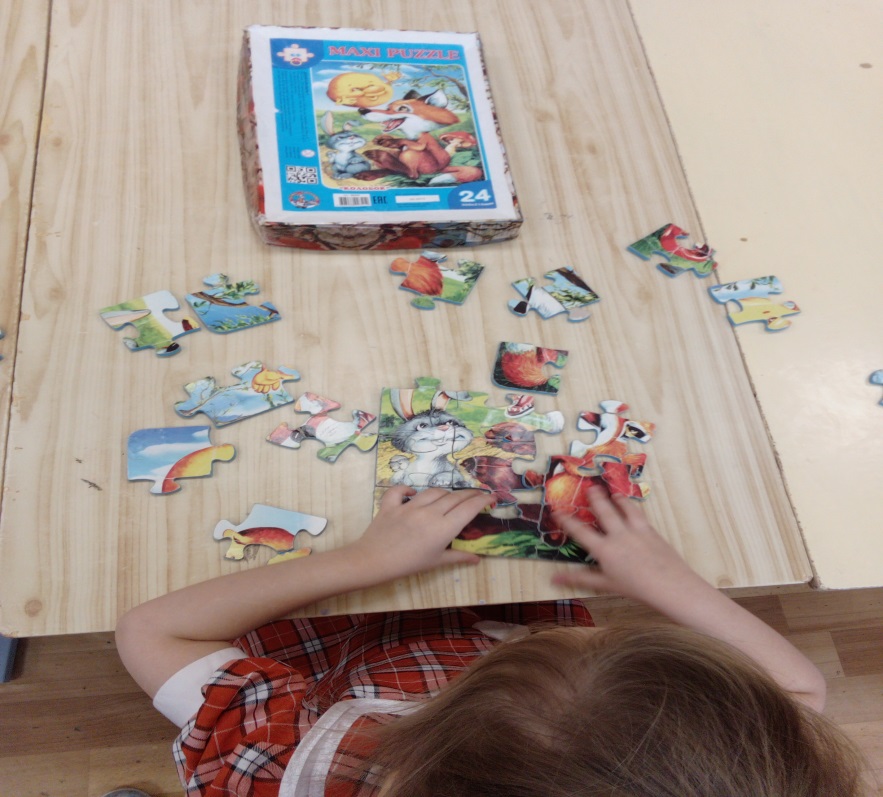 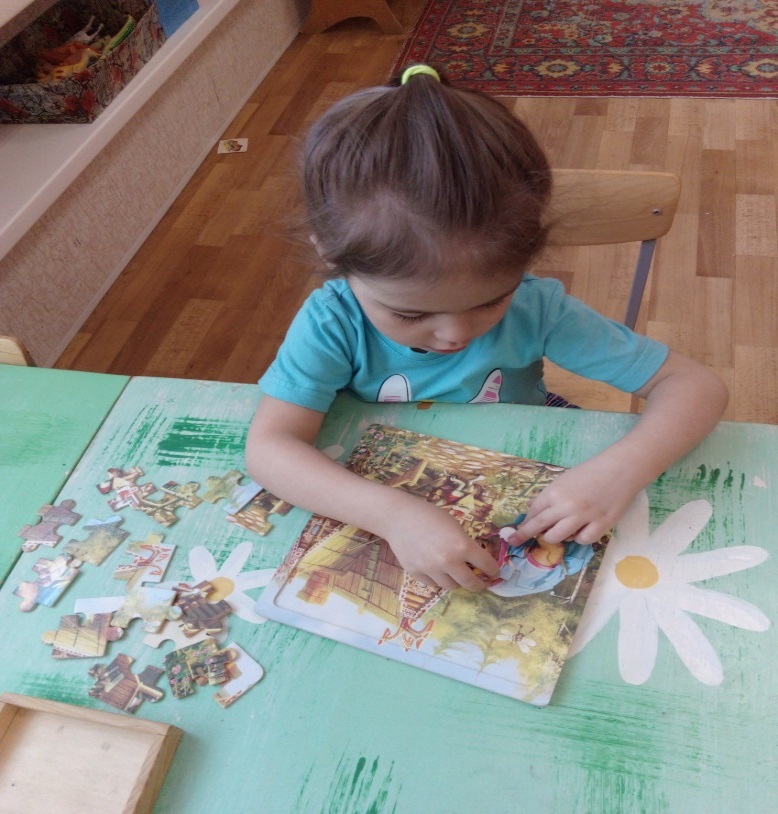 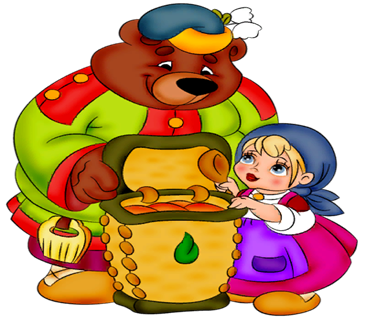 Чтение  сказок
Рассматривание       иллюстраций
                               СКАЗОК
Настольный и кукольный театр «Теремок»
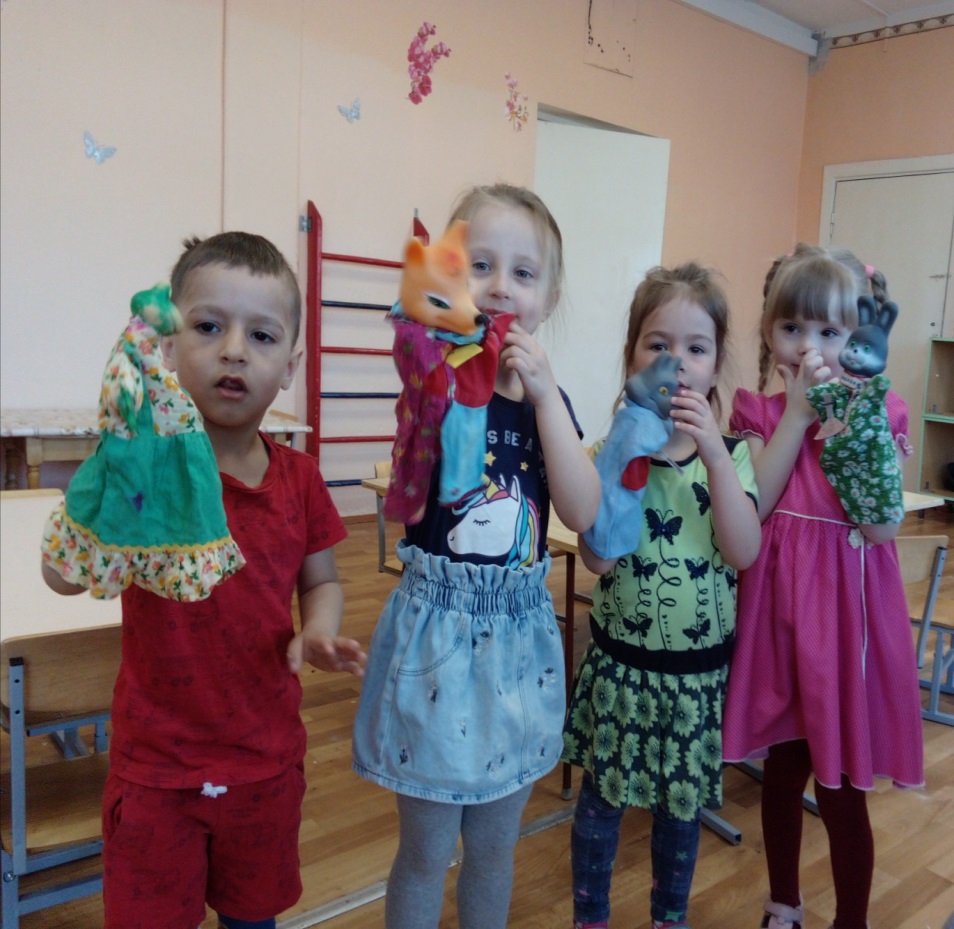 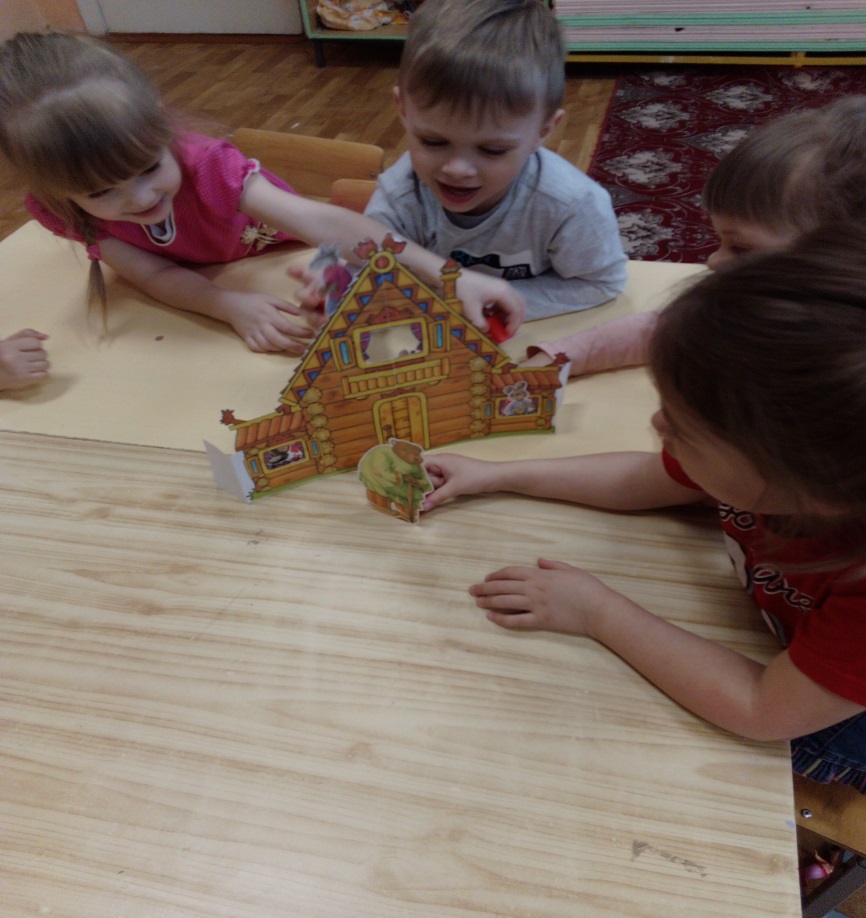 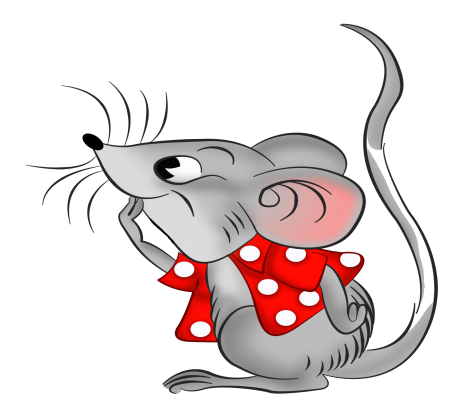 Инсценировка сказки                                         «Репка»
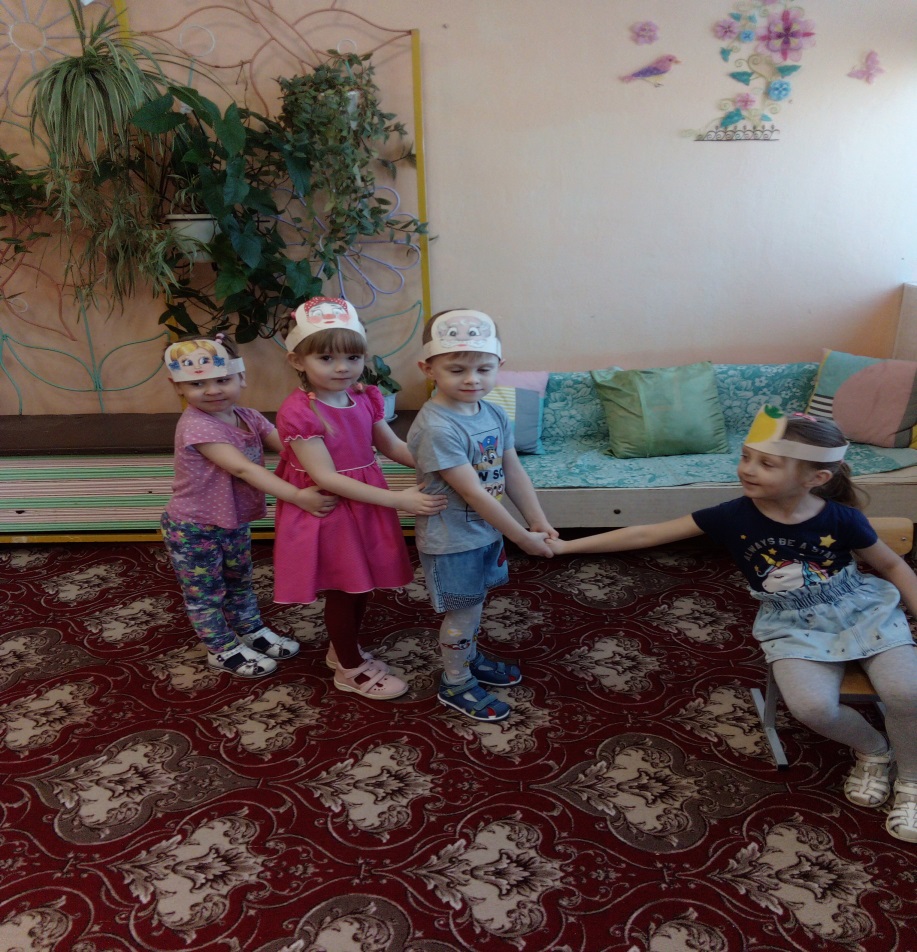 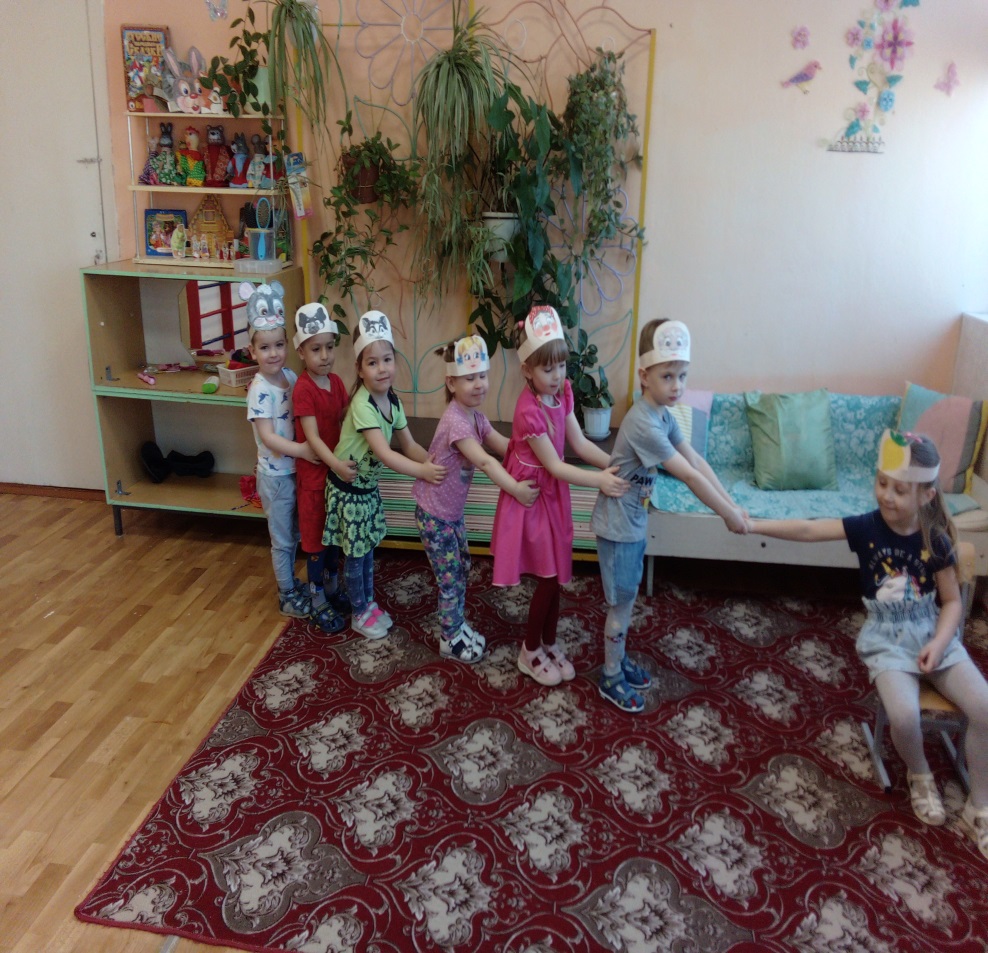 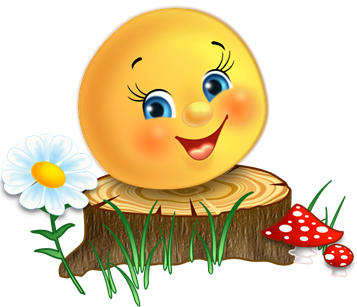 Лепка     «Колобок»
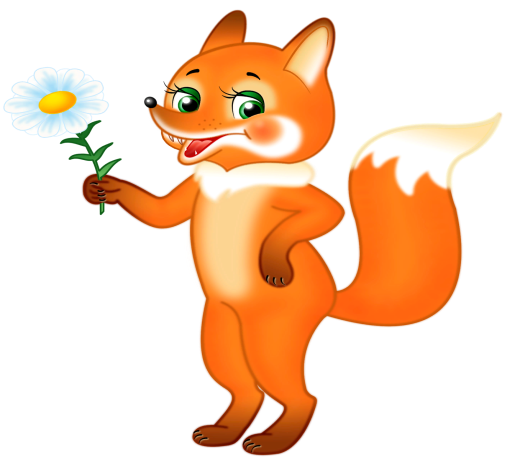 Раскраски                      «герои сказок»
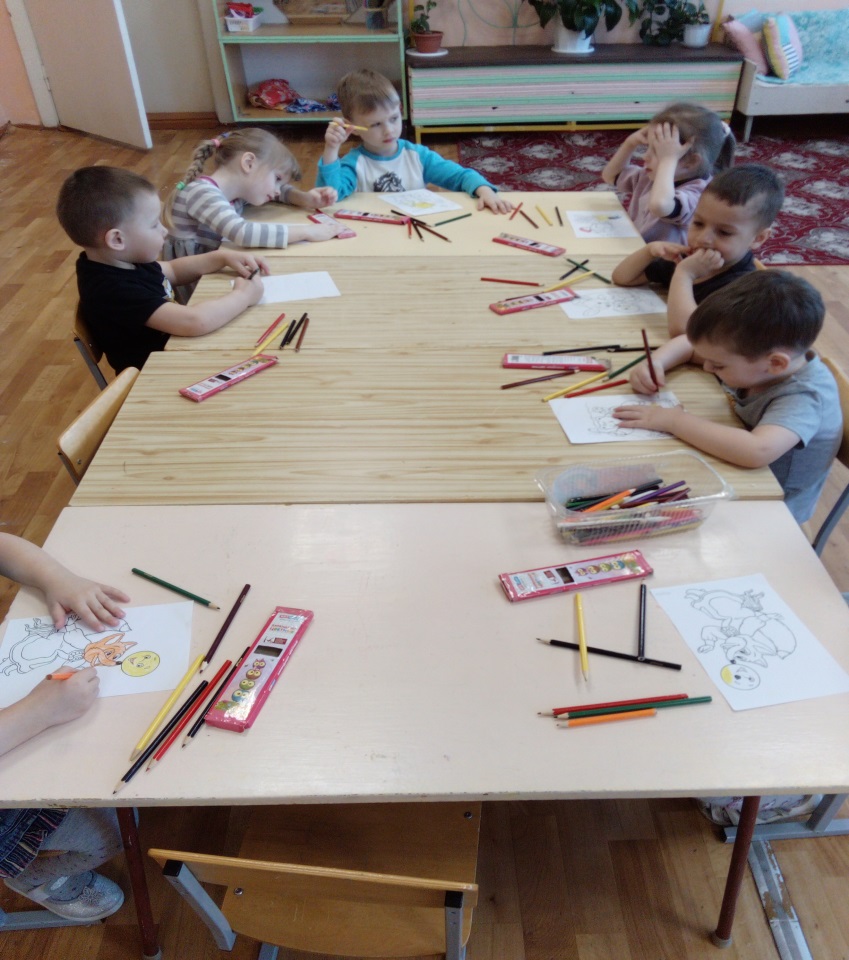 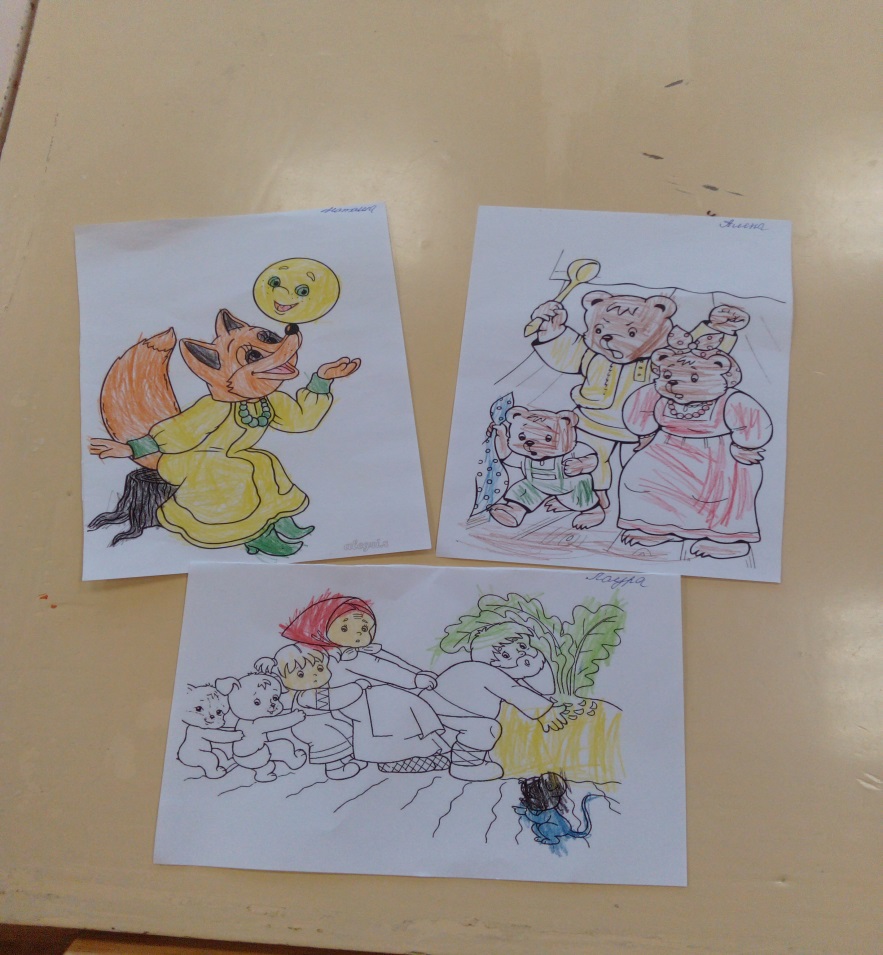 Конструирование     Домик для зверят по сказке "Теремок"
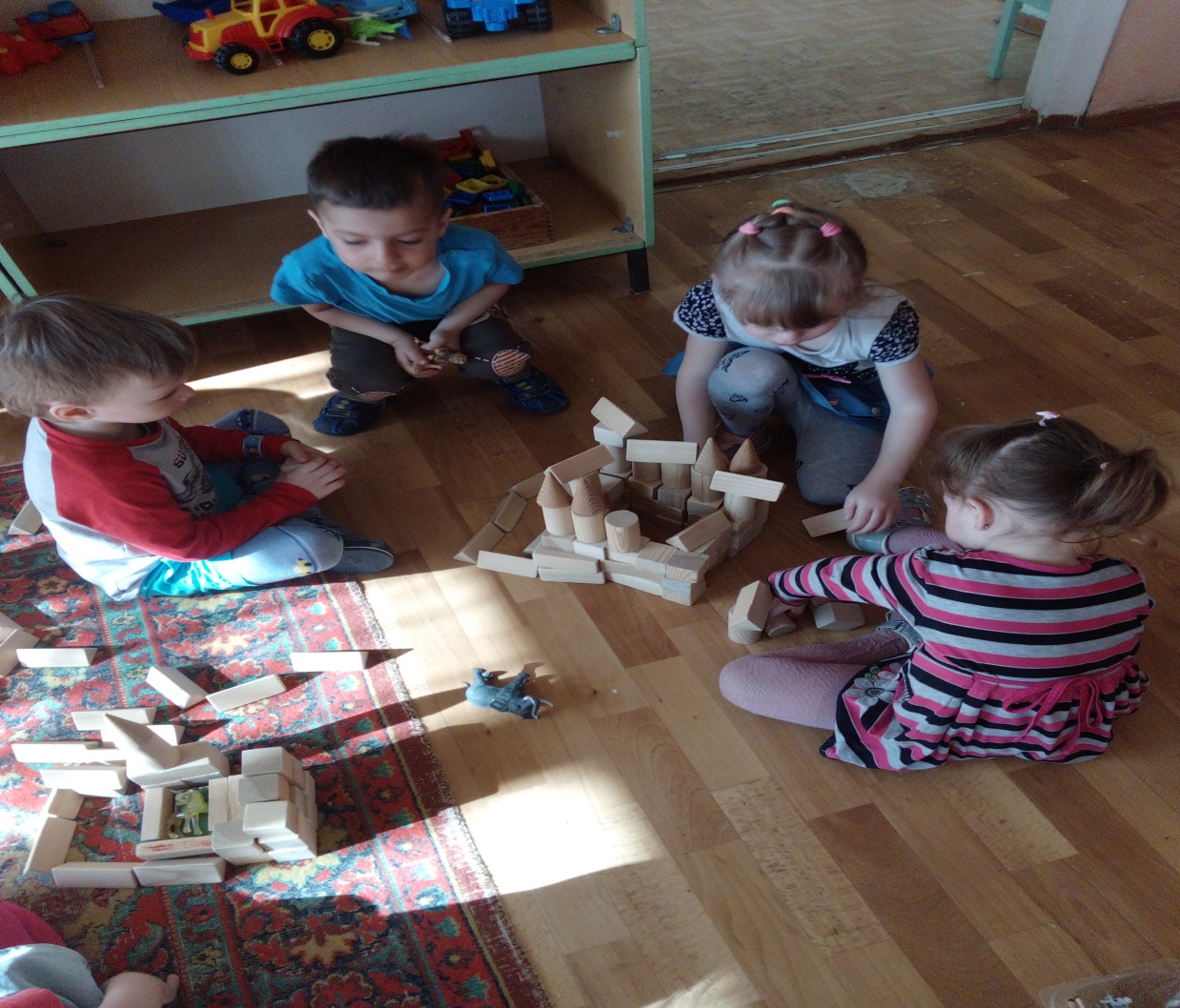 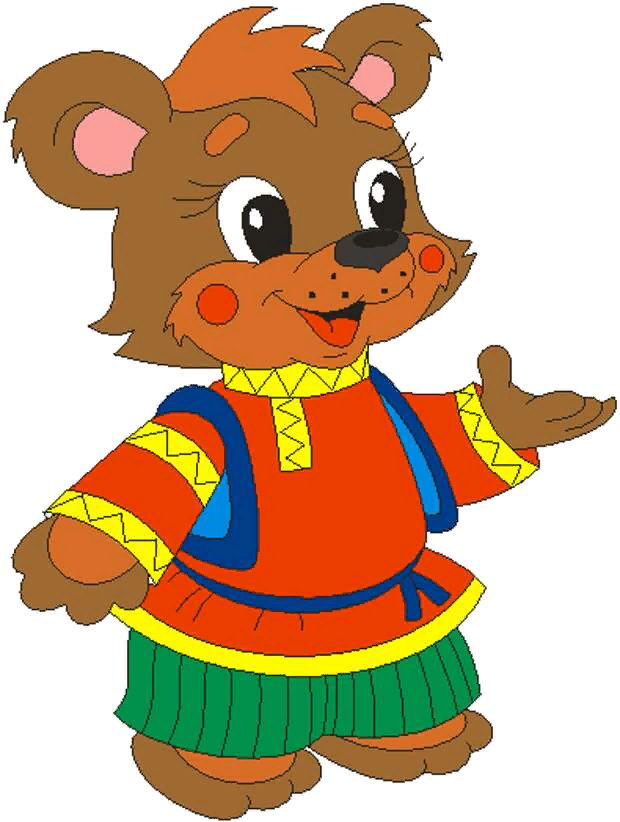 Подвижная игра 
          «Зайка беленький сидит»
Физкультурное развлечение
                     «Зайка  не плачь»
Развлекательный досуг                           «В гостях у сказки»
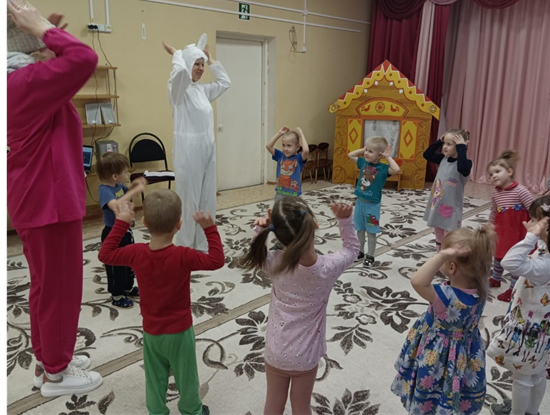 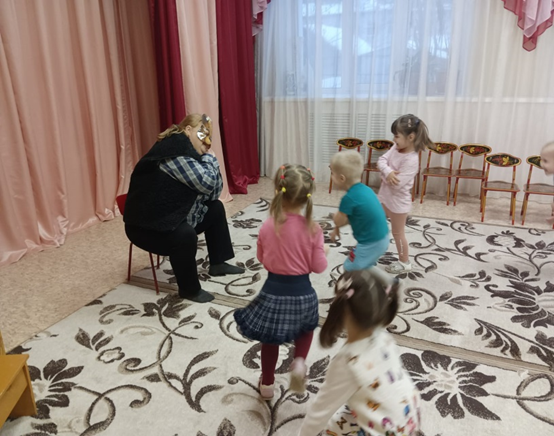 Консультация для родителей Сказка как средство развития связной речи у детей.
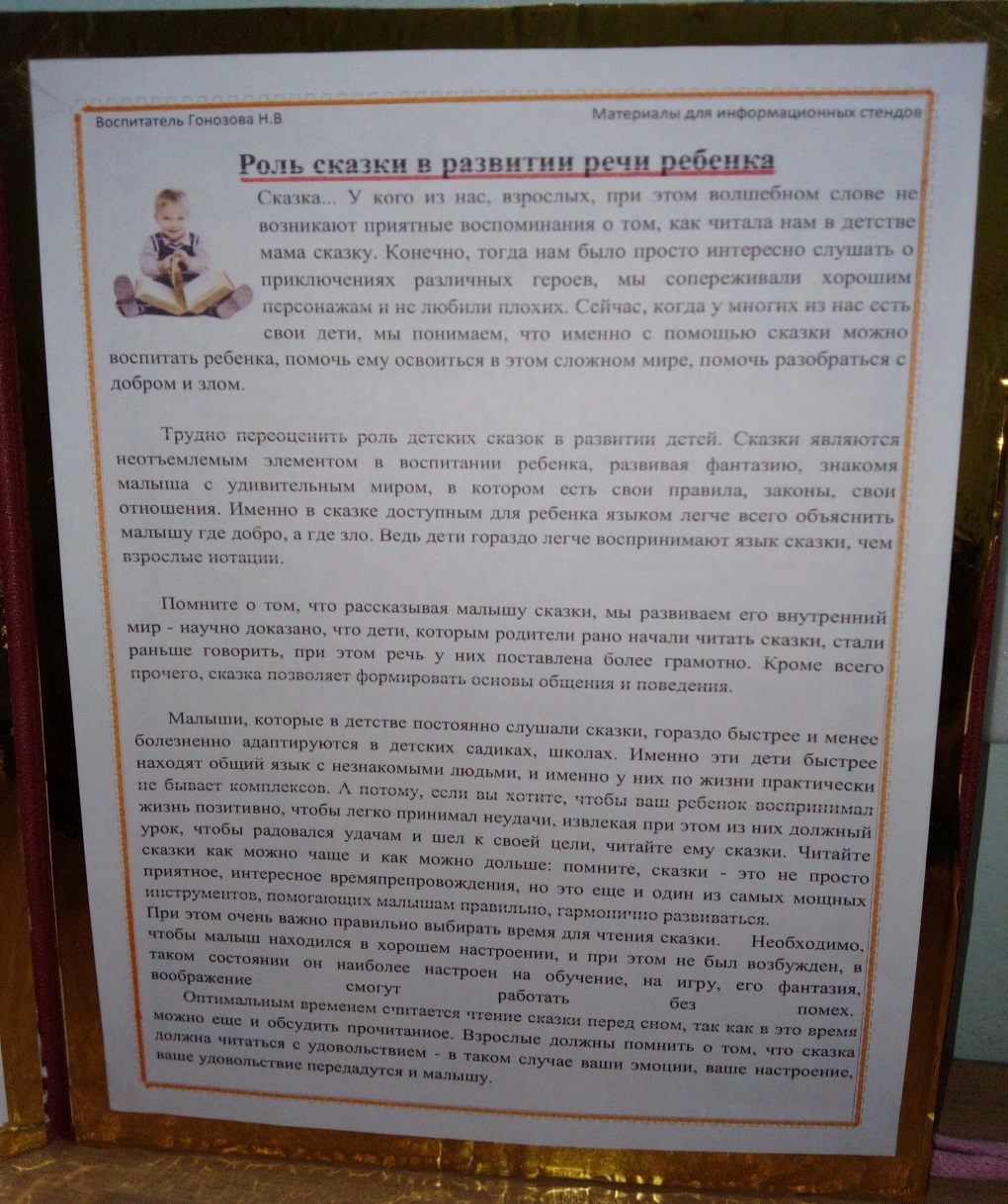 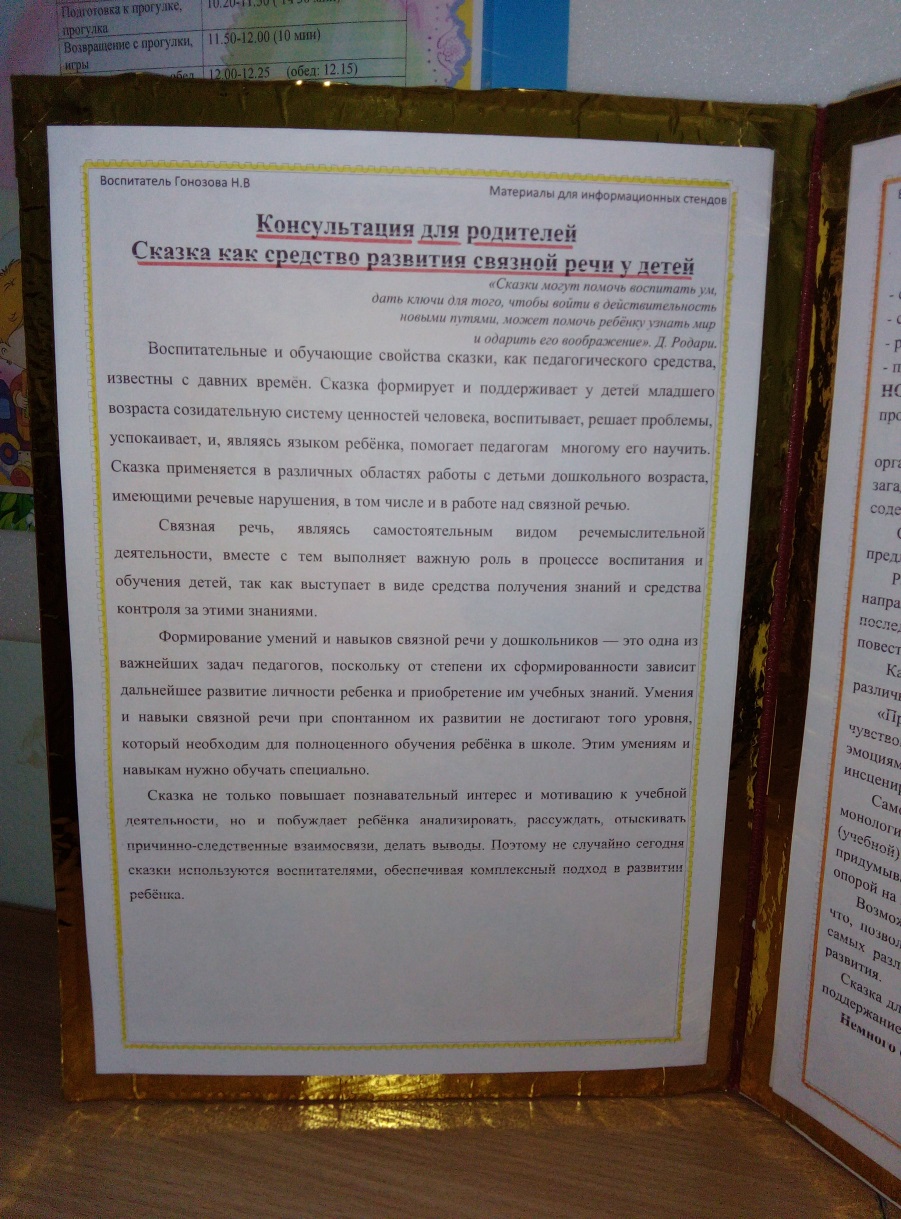 Выставка по сказкам:              «Зайкина  избушка» «Пряничный домик» «Теремок»
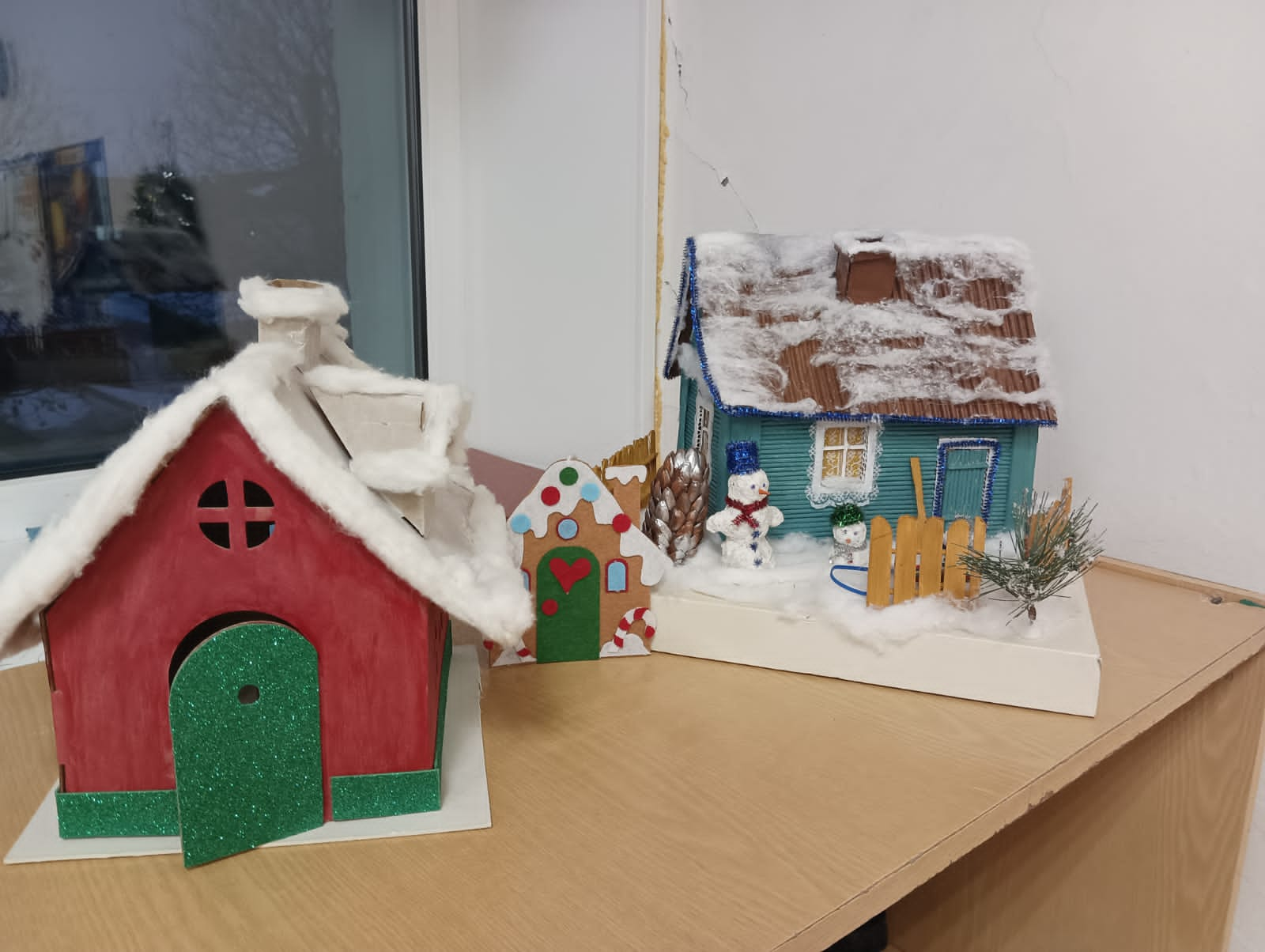 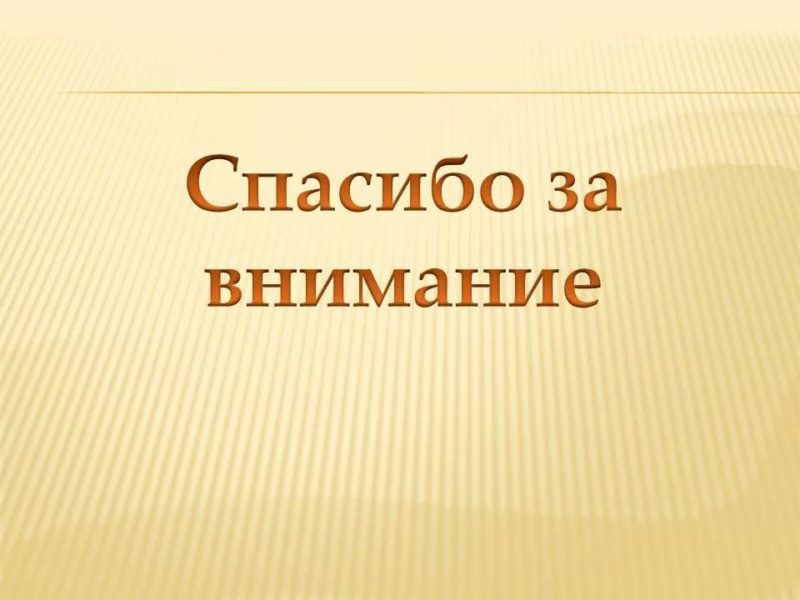